Error analysis workshop
Dr Nick Sevdalis
Imperial College London
Workshop aims
To give you hands on experience of analysing incidents using a validated tool
London Protocol  

To show you how the London Protocol is being embedded into junior doctors’ training
Workshop structure
You split into 4-5 groups 
Each group receives one incident to analyse
You analyse the incident using the London Protocol     30mins 

Each group feeds back to the entire  group    30-40mins 

You see an application of this process into FYs’ training    30mins
London Protocol
4
The analysis seeks to establish:
What happened? 

Why did it happen?  

What can we learn from this and what changes should we make, if any?
Key concepts
Care delivery problems

Contributing factors
Care Delivery Problems
CDPs are problems that arise in the process of care

Actions or omissions by staff 
Failure to monitor, observe or act
Not seeking help when necessary 	

Two key features:
Care deviated beyond safety
The deviation contributed to adverse outcome for the patient

Several CDPs may be involved in one incident
Contributing Factors
Patient factors
Condition (complexity and seriousness)
Language and communication
Personality and social factors
Task factors
Task design and clarity of process
Availability & use of protocols, 
Availability & use of test results
Individual staff factors
Knowledge and skills
Motivation, physical and mental health
Team Factors
Verbal and written communication
Supervision and seeking help
Leadership
Work environment
Staffing levels and skill mix
Workload and shift patterns
Design, availability and maintenance of equipment
Organisation and management
Financial resources & constraints
Organisational structure
Policy standards & goals
Safety culture & priorities
Institutional context
Economic & regulatory context
Social attitudes to risk
National Health Service Executive
Clinical negligence schemes
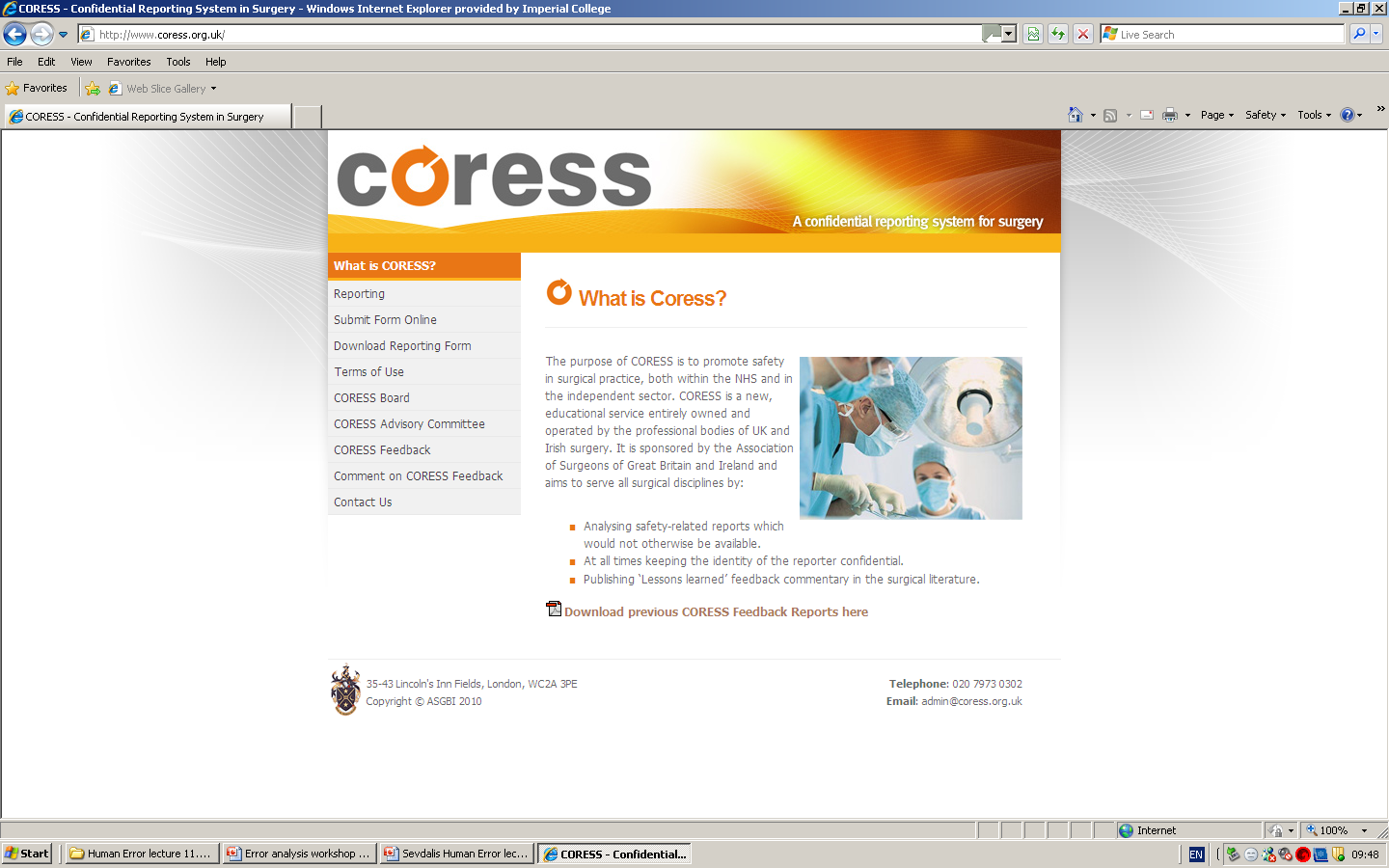 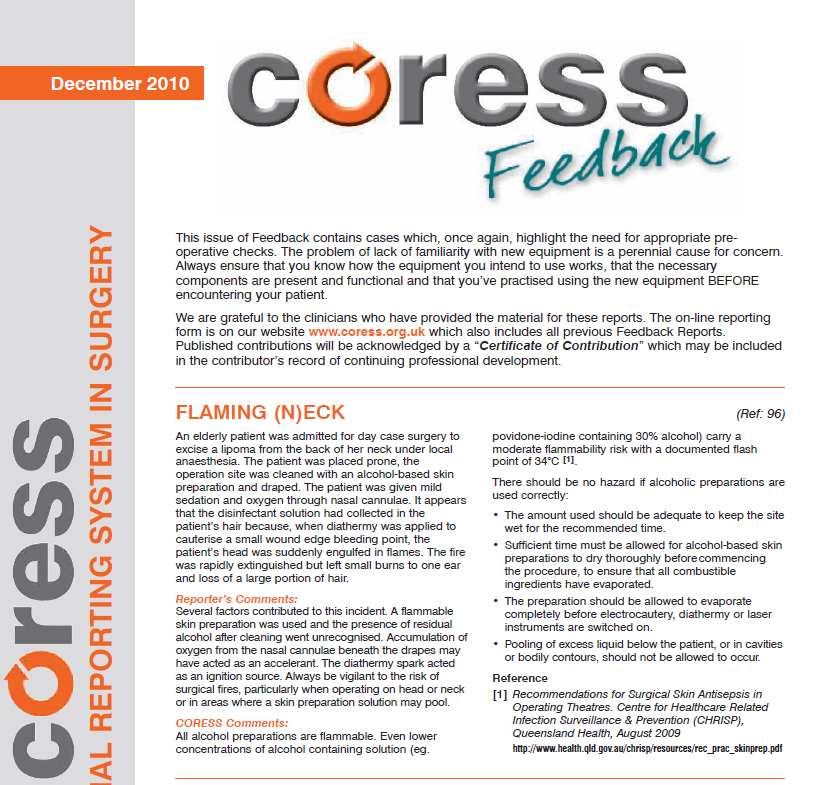 Small group work
Split into 4-5 groups

Each group will receive a short description of an incident 

Apply the Protocol principles:
Identify what happened 
 Identify care delivery problems
 Identify contributory factors
 Identify benefits and challenges in using the Protocol  

One person from each group to report back 

Discussion
Contributing Factors
Patient factors
Condition (complexity and seriousness)
Language and communication
Personality and social factors
Task factors
Task design and clarity of process
Availability & use of protocols, 
Availability & use of test results
Individual staff factors
Knowledge and skills
Motivation, physical and mental health
Team Factors
Verbal and written communication
Supervision and seeking help
Leadership
Work environment
Staffing levels and skill mix
Workload and shift patterns
Design, availability and maintenance of equipment
Organisation and management
Financial resources & constraints
Organisational structure
Policy standards & goals
Safety culture & priorities
Institutional context
Economic & regulatory context
Social attitudes to risk
National Health Service Executive
Clinical negligence schemes
Embedding error awareness into clinical practice Dr Maria Ahmed